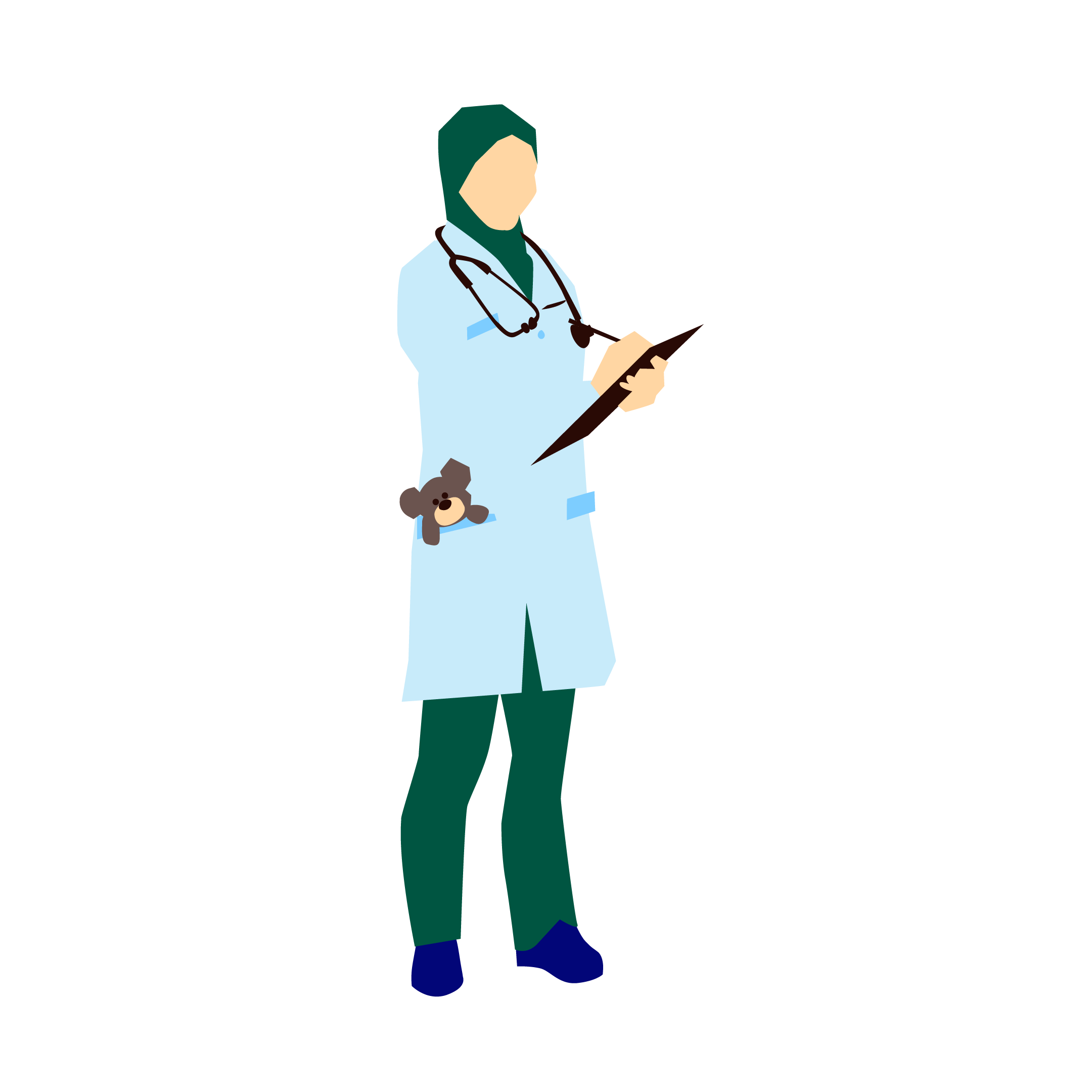 Ryggskada
Läkaren Iwona halkade i trappan på arbetsplatsen och fick en allvarlig ryggskada.

Yrke: Läkare
Ålder: 42 år
Månadslön: 75 000 kr
Sjukskrivning: 6 månader
Kostnader: Läkarvård och mediciner på 1 800 kr
Efter sjukskrivning: Efter cirka 1 år bedöms Iwona ha 10 % medicinsk invaliditet
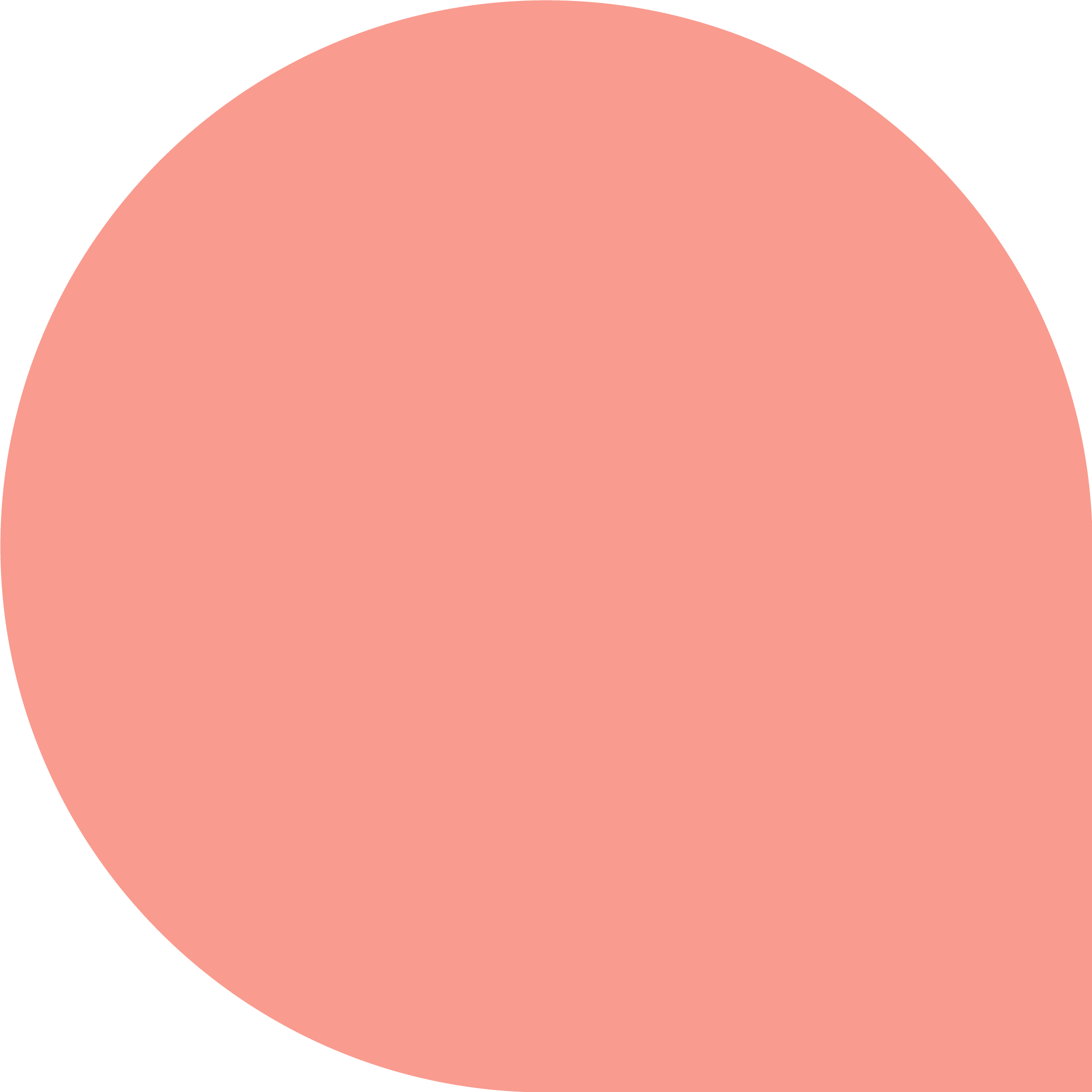 Om Iwona inte gör någon anmälan till Afa Försäkring får hon ingen ersättning.
Ersättning från Afa Försäkring, den kollektivavtalade arbetsskade-försäkringen med ca 210 000 kr.